Parenting- rooted in the word
March 2022- Laura Stoddard
What are some challenges we face?
Effects of turbulence – pandemic, political turmoil, economic uncertainty, quickly shifting cultural norms 

Some of our kids don’t actually remember life before the pandemic, their schooling, family and friend time has all happened under Covid guidelines.
What are some challenges we face?
Our kids have heard of people getting sick and some of them have had Covid themselves. 

Parents job situations have changed

Our routines have changed

We have uncertainty about the future- we have come to terms that we will not return to ‘normal’ or pre pandemic times.
What are some challenges we face?
Some had babies during the pandemic

Call out culture, cancel culture, outrage- it can be very hard to know how to navigate things

Personal fears we have and doubts about the job we are doing
Generation Alpha 2010-2025
The biggest generation- estimating about 2 billion
Have grown up with smartphones, tablets and media streaming
Generation Alpha 2010-2025
More educational opportunities
Some studies are suggesting earlier health problems relating to screen time. 
Increased isolation
In the US, this will be the most diverse generation
Generation Alpha
“This newest American generation displays unprecedented diversity in almost every dimension one can examine ― ethnicity, nativity, income, family arrangements, you-name-it.”
- Elwood Carlson, demographer and professor of sociology
Call to reflect
We need to wrestle through these issues to know how to guide our kids
Why roots?
Under ideal soil and moisture conditions, roots have been observed to grow to more than 20 feet deep
Why roots?
Why roots?
Trees with a strong root system grow in unusual places
Why roots?
Why roots
Strong roots can break up, concrete and asphalt
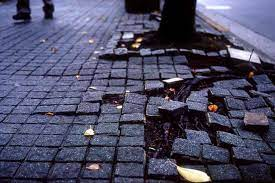 Rooted in the word?
Psa 119:28
My soul is weary with sorrow; strengthen me according to your word.
Psa 119:105 
Your word is a lamp for my feet, a light on my path.
Psa 143:8
Let the morning bring me word of your unfailing love, for I have put my trust in you. Show me the way I should go, for to you I entrust my life.
Rooted in the word?
Prov 2:6
For the LORD gives wisdom; from his mouth come knowledge and understanding. 

Prov 3:5
Trust in the LORD with all your heart and lean not on your own understanding; in all your ways submit to him, and he will make your paths straight
1. The goodness of God
We are made in the image of God
Gen 1:27 So God created mankind in his own image, in the image of God he created them; male and female he created them

Gen 5:1 This is the written account of Adam’s family line. When God created mankind, he made them in the likeness of God.
1. The goodness of God
We are designed to be in a relationship with him
Ephesians 1:7  
In him we have redemption through his blood, the forgiveness of sins, in accordance with the riches of God’s grace

Ephesians 5:8  
For you were once darkness, but now you are light in the Lord. Live as children of light
1. The goodness of God
He has gone to great lengths to make that possible

He brings health and healing into our lives

We rest in this
1. The goodness of God
Colossians 2:13-14
 When you were dead in your sins and in the uncircumcision of your flesh, God made you  alive with Christ. He forgave us all our sins,  having canceled the charge of our legal indebtedness, which stood against us and condemned us; he has taken it away, nailing it to the cross.
2. New identity
We have questions-
	Am I enough?
	Am I doing a good job?
	How do I handle these things?
2. New identity
Often my identity is developed in relationship with others
b.	Comparing—Am I better than?
c.	competing—Why do I matter?
d.	possessing—I accomplish
e.	being desired—I’m worthy
2. New identity
Our kids have questions
	Do I agree with mom and dad?
	What do people think of me?
	How should I perceive everything around me?
2. New identity
2 Cor 5:17 
Therefore, if anyone is in Christ, the new creation has come: The old has gone, the new is here! 

John 1:12 
Yet to all who did receive him, to those who believed in his name, he gave the right to become children of God
2. New identity
Zephaniah 3:17 
The Lord your God is with you, the Mighty Warrior who saves. He will take great delight in you; in his love he will no longer rebuke you, but will rejoice over you with singing.”
2. New identity
Isaiah 43:1
 But now, this is what the Lord says— he who created you, Jacob, he who formed you, Israel: “Do not fear, for I have redeemed you; I have summoned you by name; you are mine.
2. New identity
Romans 8:39 
neither height nor depth, nor anything else in all creation, will be able to separate us from the love of God that is in Christ Jesus our Lord.
2. New identity
What do all these verses mean?

We can be forgiven and reconciled to God

We have been adopted into his family, bringing us closeness to him, access to his thoughts, deeply valued and loved, gaining an inheritance and never abandoned.
2. New identity
What do all these verses mean?

We are a new creation, not identified by our shortcomings and failures
We have been provided for 
We have been brought into a family
He is committed to bring about growth and healing in our lives (with our cooperation)
2. New identity
“I would rather be what God chose to make me than the most glorious creature that I could think of; for to have been born in God's thought, and then made by God is the dearest, grandest, and most precious thing in all thinking."        

 - CS Lewis
2. New identity
“It is the identity that we ascribe to God out of doubt or faith in His Scriptures that will determine the identity we will give ourselves and ultimately the life that we inevitably live. If He is the Creator, then we are created. If He is Master, then we are servants. If He is love, then we are loved.
2. New identity
If He is omnipotent, then we are not as powerful as we think. If He is omniscient, then there is nowhere to hide. If He cannot lie, then His promises are all true.”
― Jackie Hill Perry, Gay Girl, Good God: The Story of Who I Was, and Who God Has Always Been
3. Direction
Deut 6:6-7 
These commandments that I give you today are to be on your hearts. Impress them on your children. Talk about them when you sit at home and when you walk along the road, when you lie down and when you get up.
3. Direction
Answer the ‘why’ questions 
Read together 
Foster discussion and open conversations
Stand firm on truths in your own life
Talk through the practical's
3. Direction
We can move forward, investing in others, being a part of community and trying to have an impact.
Conclusion
We have a loving God that will never leave us or forsake us.
He communicates to us in large ways through the Bible
When we are rooted in him, our needs can be met and we can grow
Us wrestling through these truths will help us show our kids how to learn them as well.
Resources
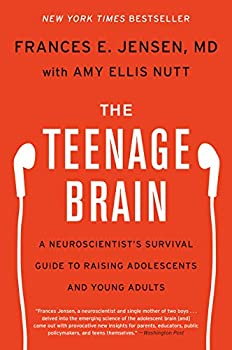 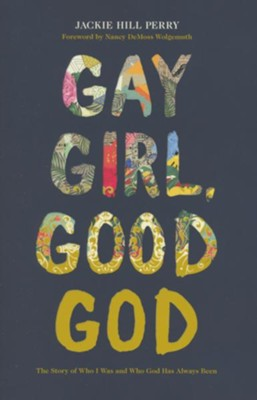 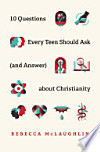